Профессиональное самоопределение школьников городского округа Кашира
Филяева Галина Николаевна, 
начальник Управления образования администрации городского округа Кашира
Путевка в жизнь
МОДЕЛИ профессионального обучения школьников городского округа Кашира с 1 сентября 2018 года
МОДЕЛЬ №1 

Профессиональное обучение школьников на базе общеобразовательного учреждения
МОДЕЛЬ №3
 
Профессиональное обучение школьников на базе МАУДО «ЦДО г.о.Кашира»
МОДЕЛЬ №2.2 

Профессиональное обучение школьников на базе ГАПОУ МО «ПК «Московия»
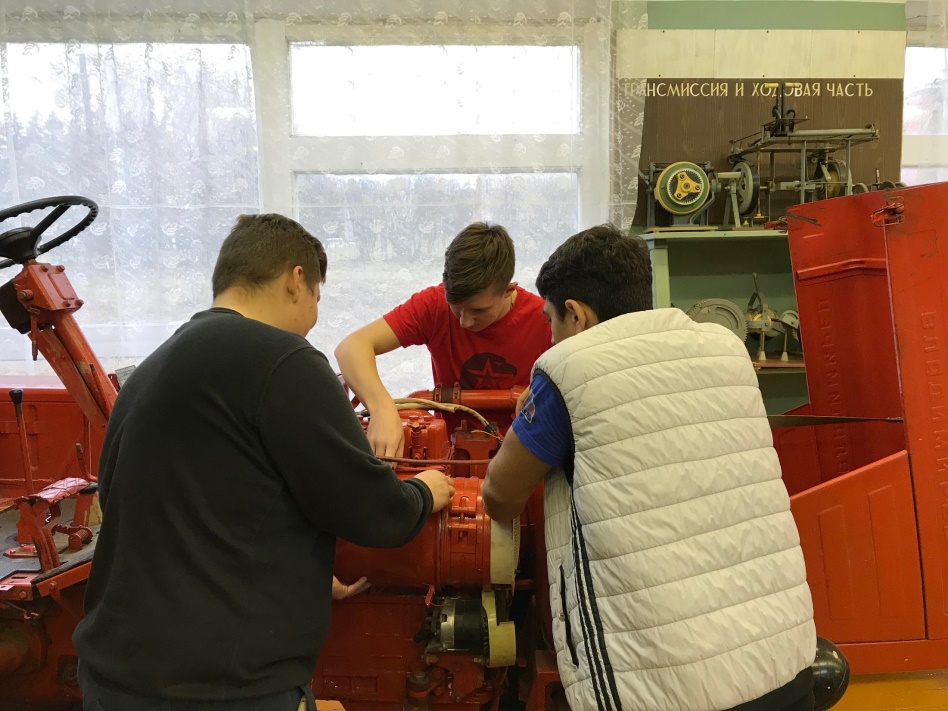 МОДЕЛЬ №1Профессиональное обучение школьников на базе школ
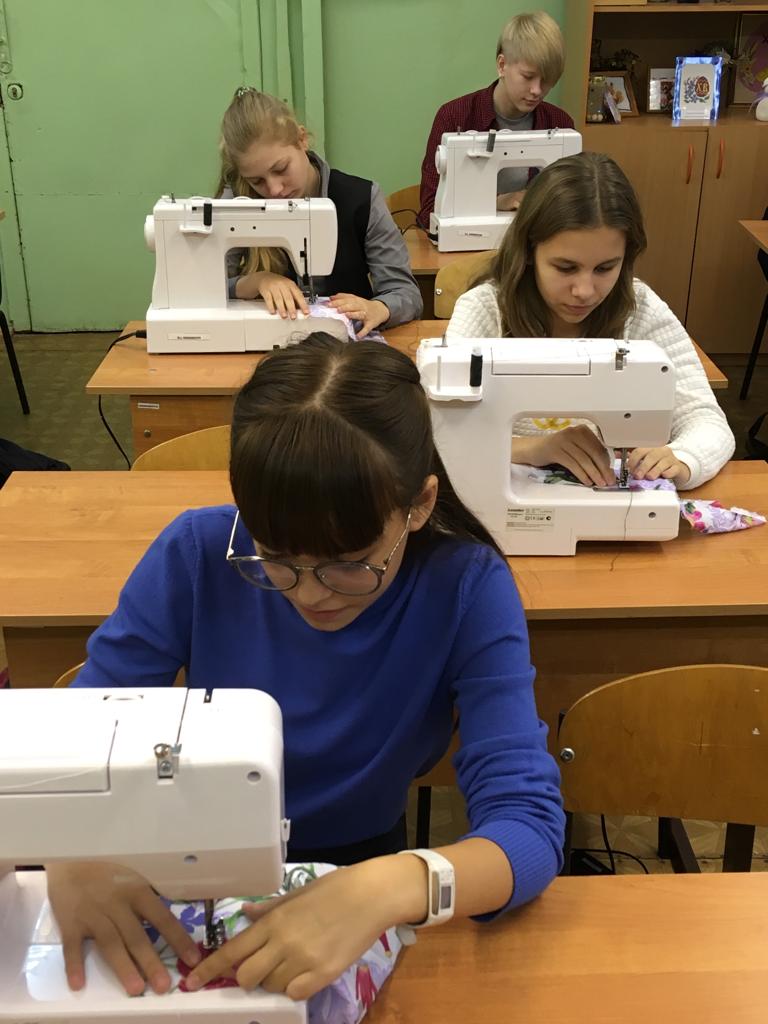 В 2018 году на базе школ за счет уроков технологии и внеурочной деятельности организовано профессиональное обучение 
51 школьника.
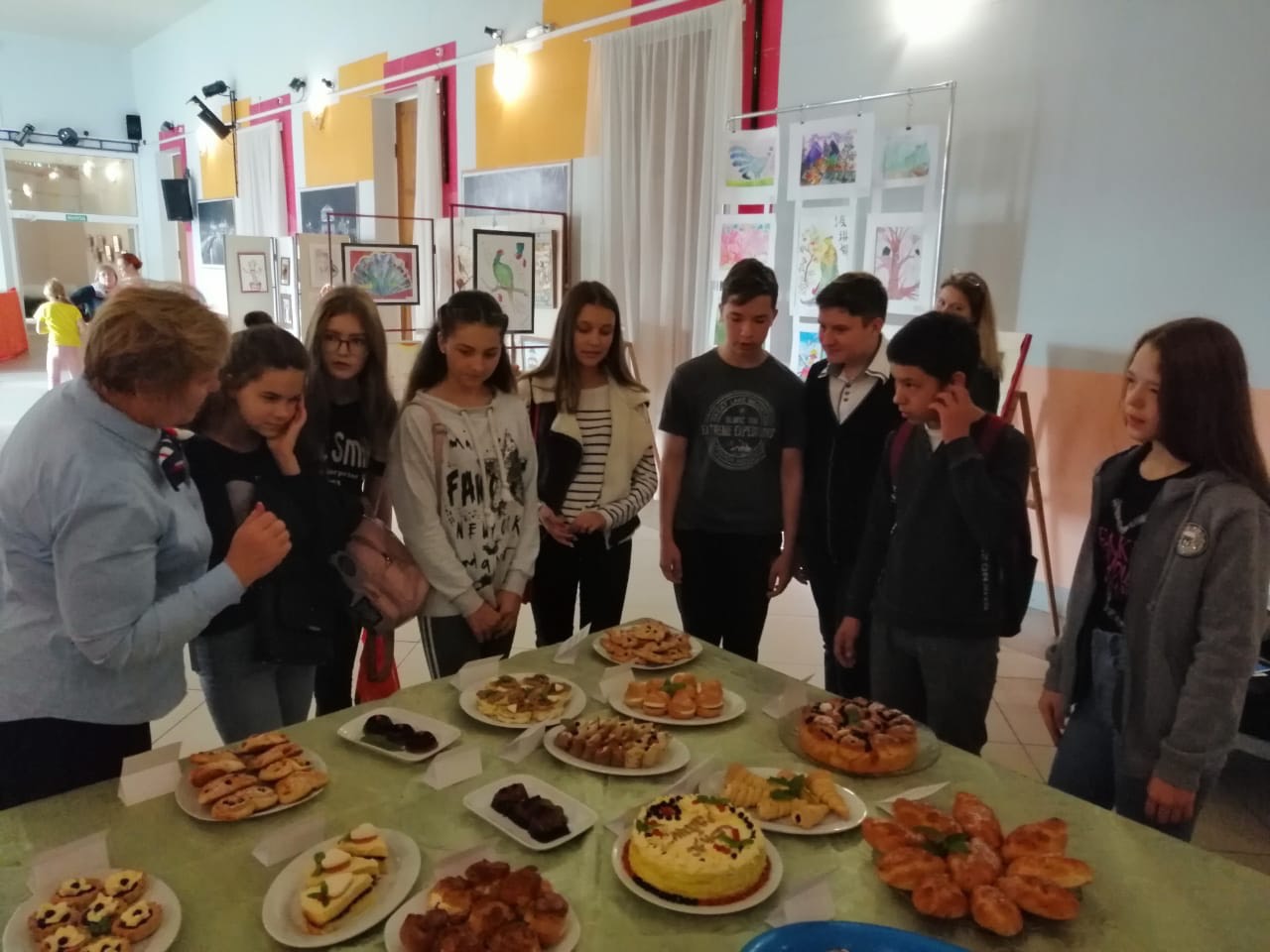 МОДЕЛЬ №2.2Профессиональное обучение школьников на базе ГАПОУ МО «ПК «Московия»
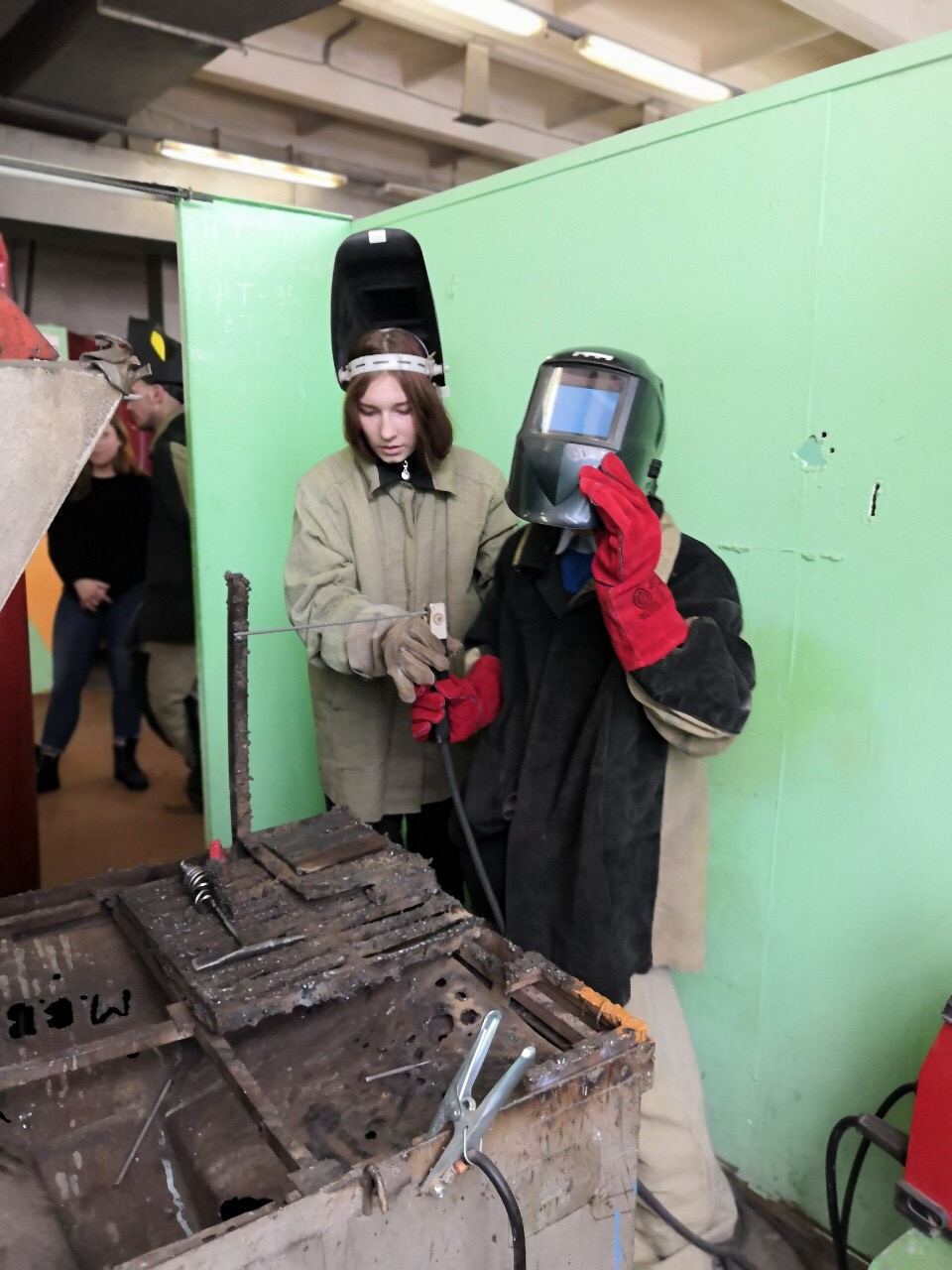 195 учащихся 8-х классов 
5 школ округа начали обучение на базе ОСП «Каширское» и ОСП «Ожерельевское»
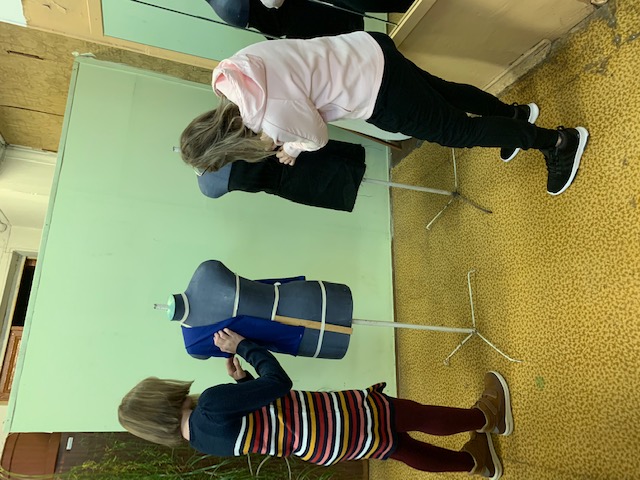 МОДЕЛЬ № 3Профессиональное обучение школьников на базе МАУДО «Центр дополнительного образования г. о. Кашира»
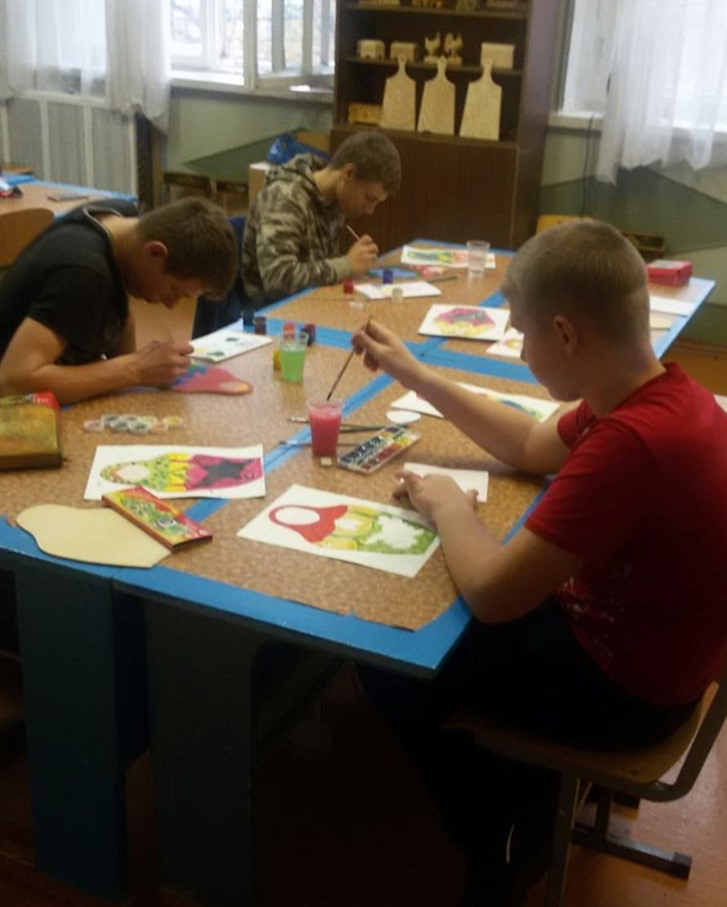 На базе Центра организована профессиональная подготовка для  120 учащихся 7-11 классов
Объединения профориентационной направленности на базе центра дополнительного образования
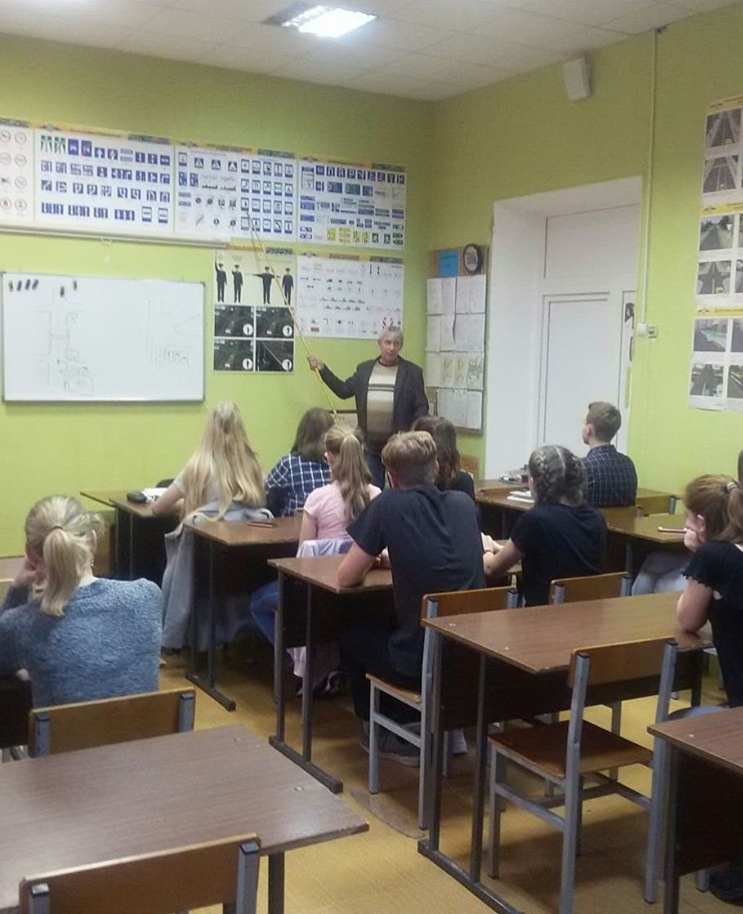 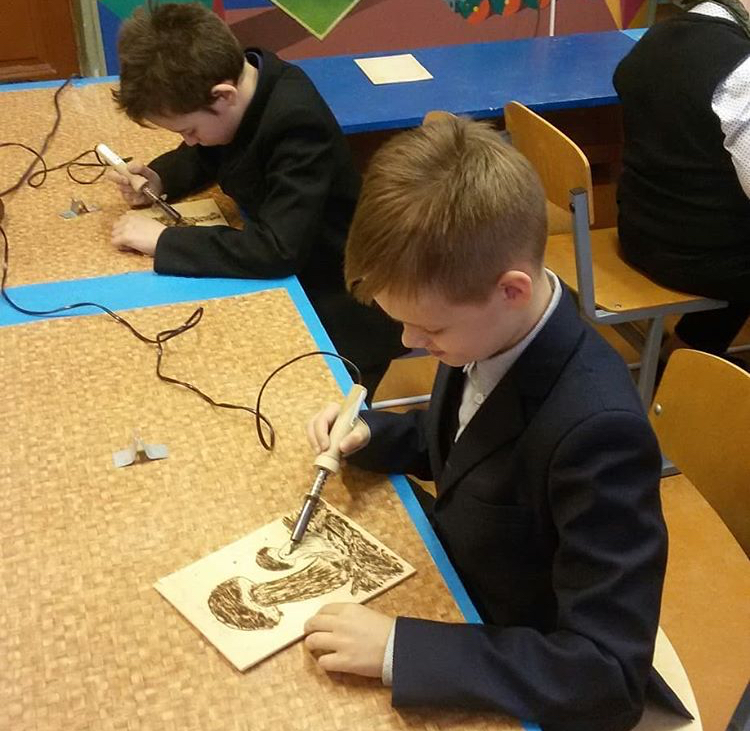 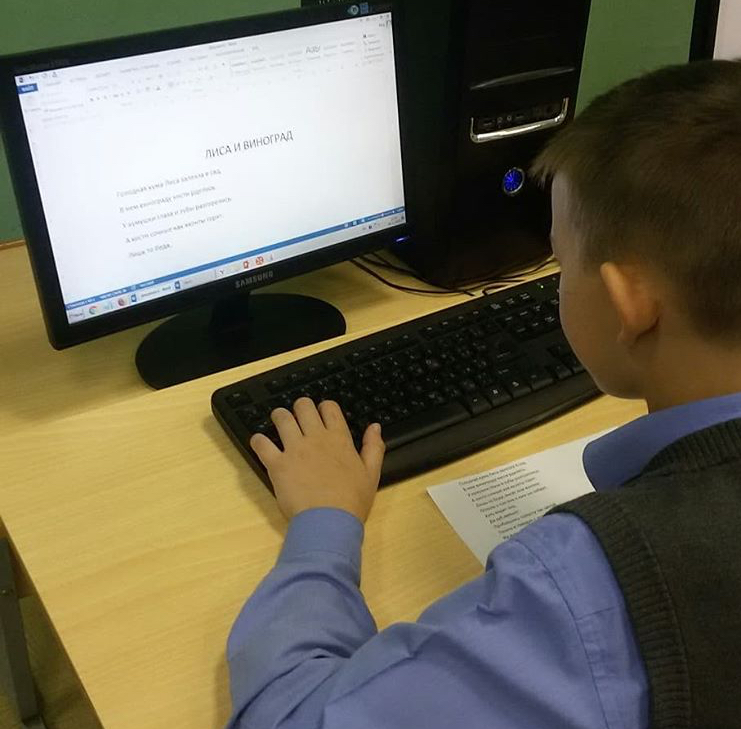 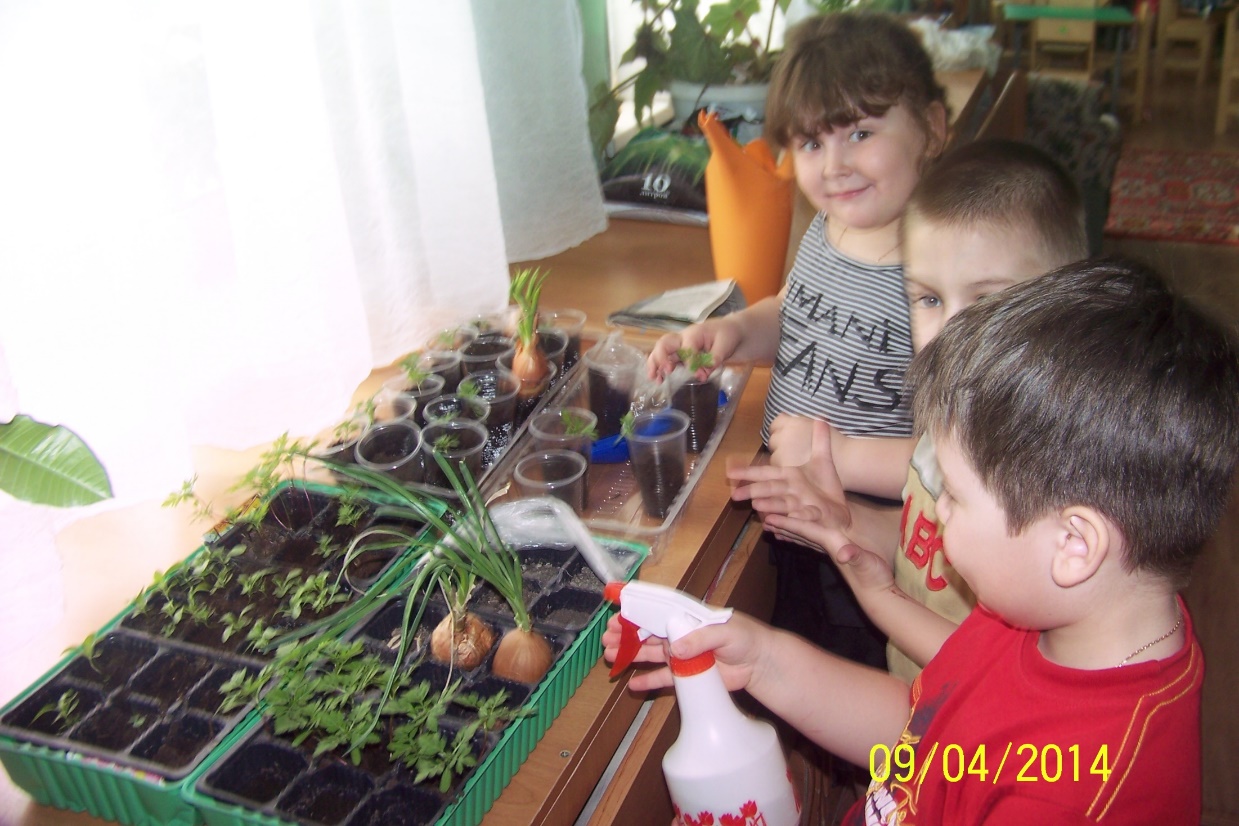 «Агромир» - центр профориентации и экологического воспитания дошкольников
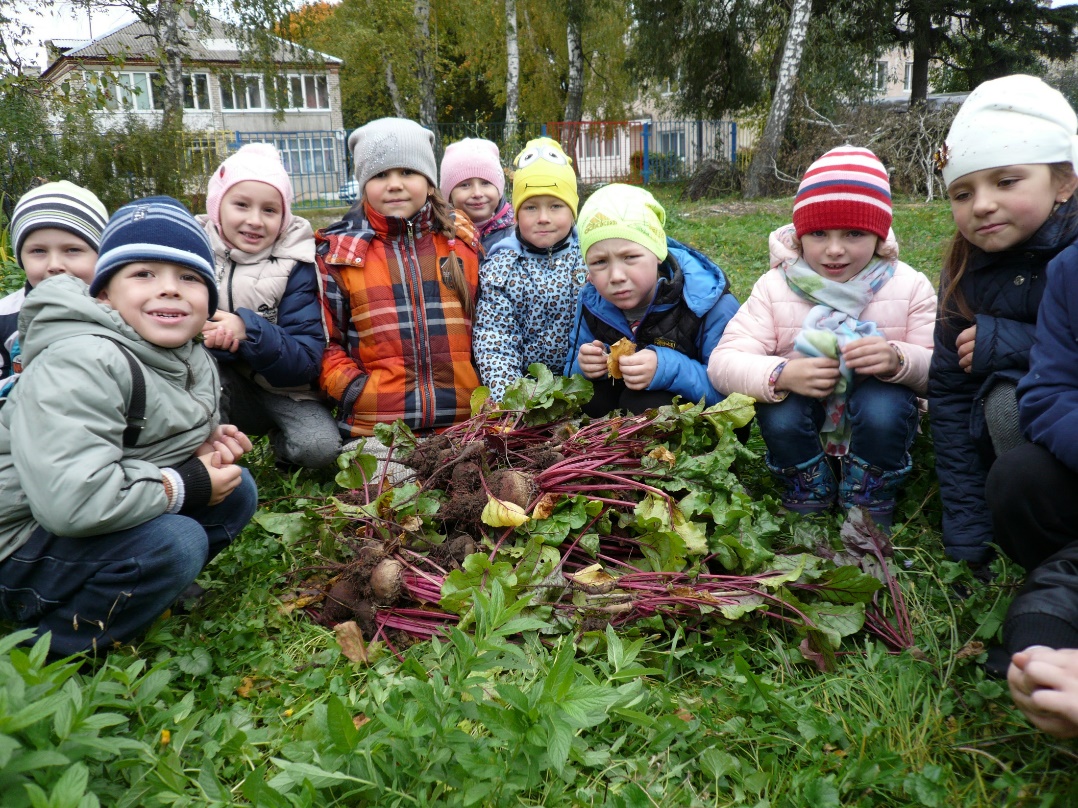 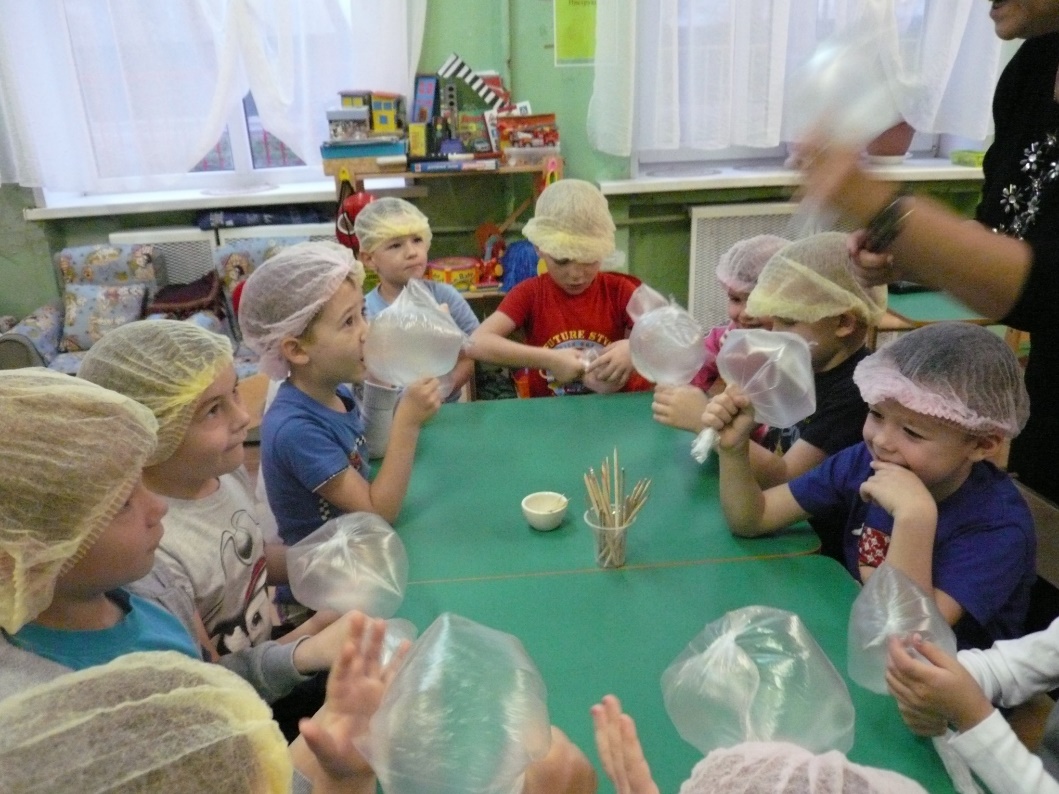 Работа в рамках проекта направлена на раннюю профориентацию дошкольников
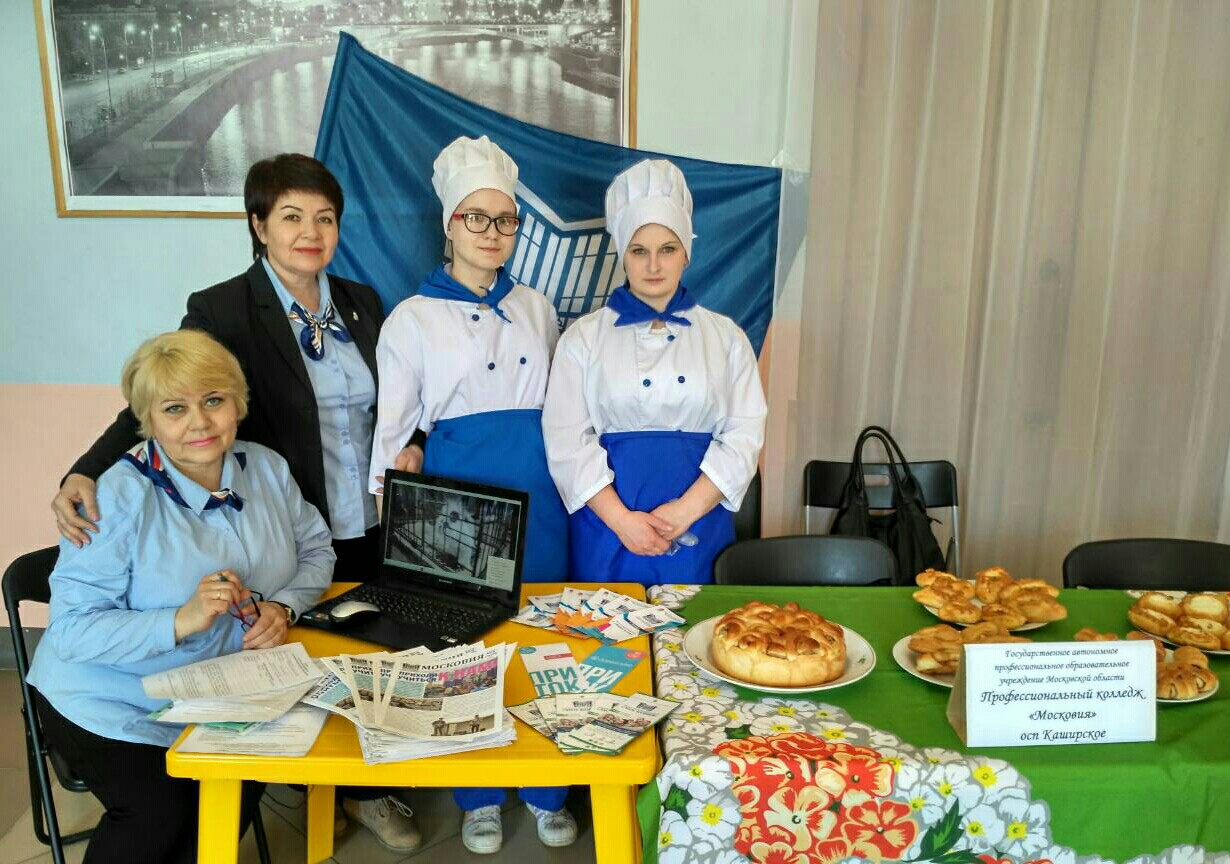 Профориентационная работа
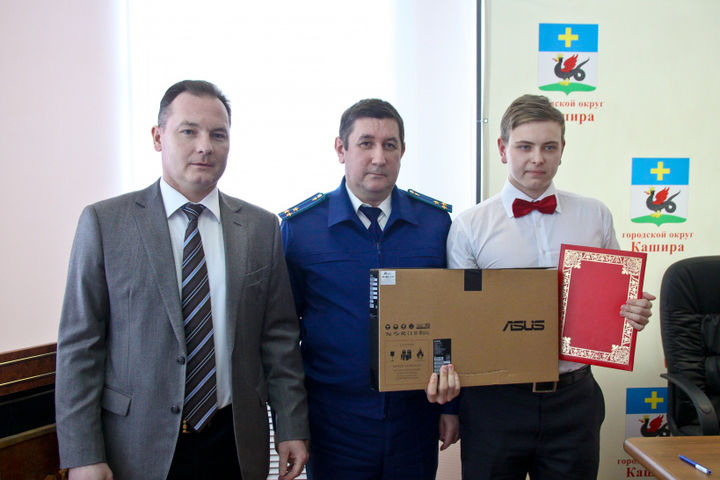 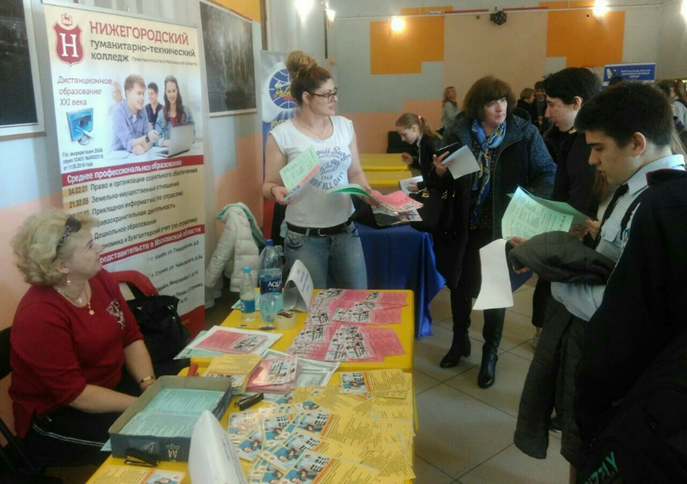 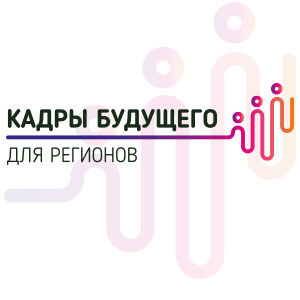 Губернаторская школа
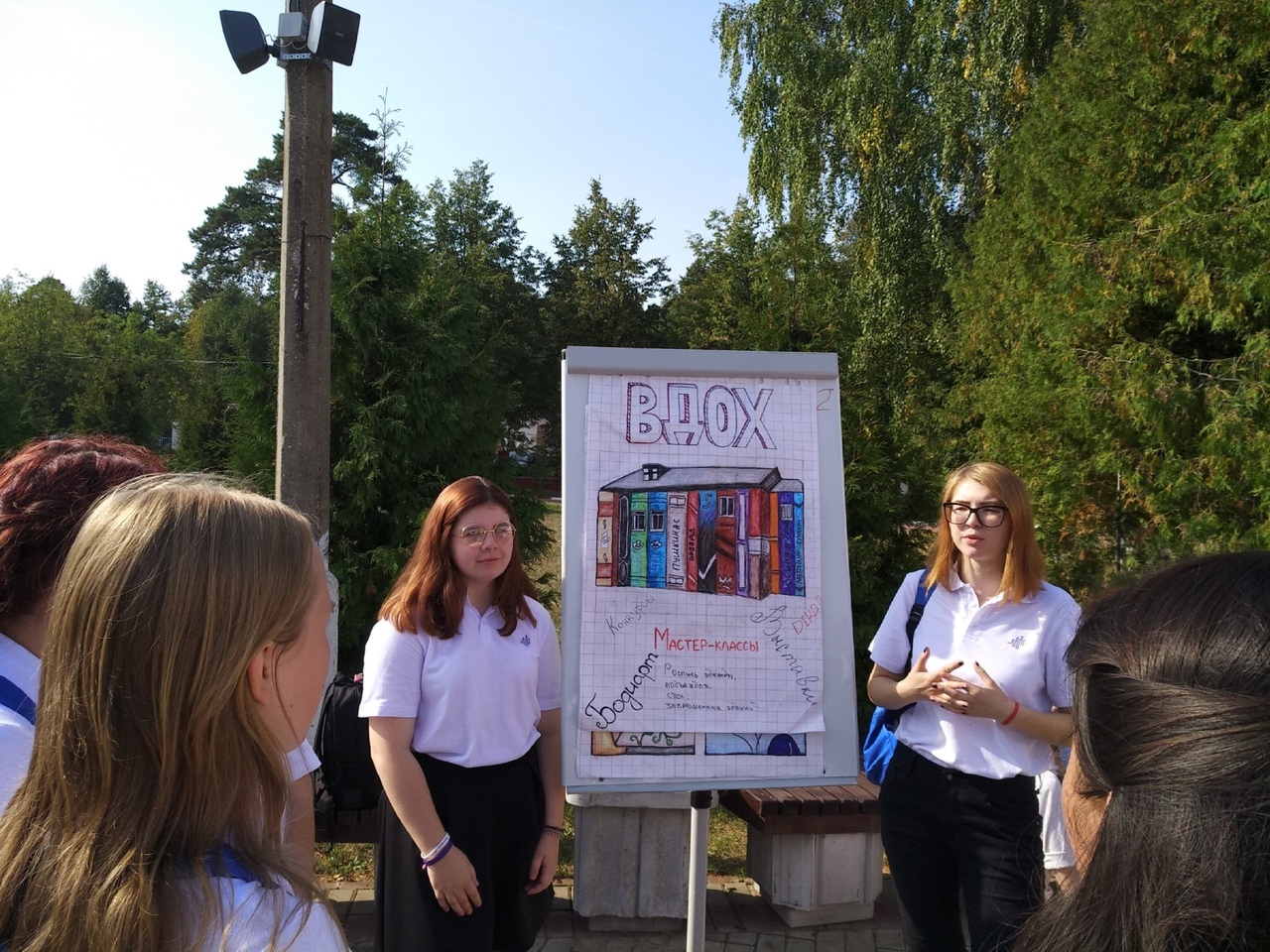 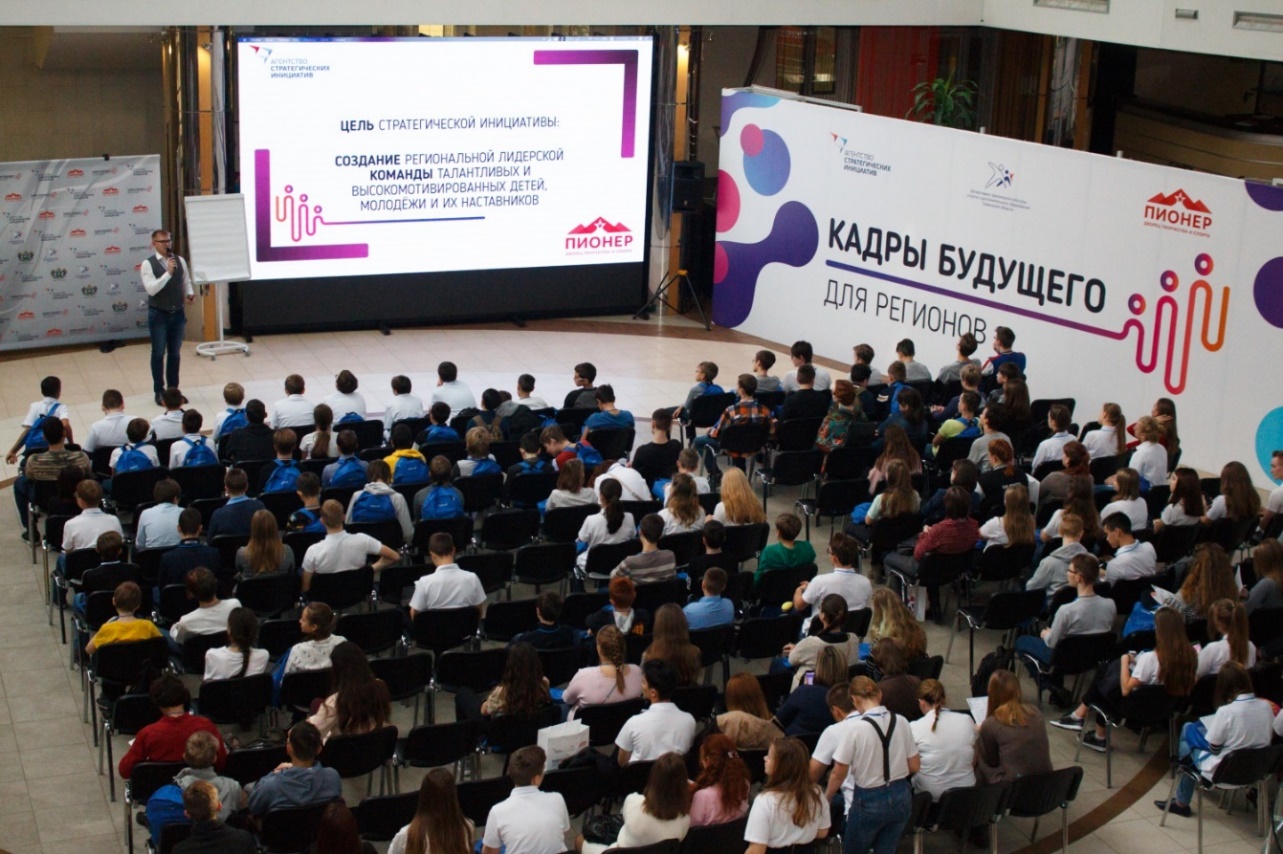 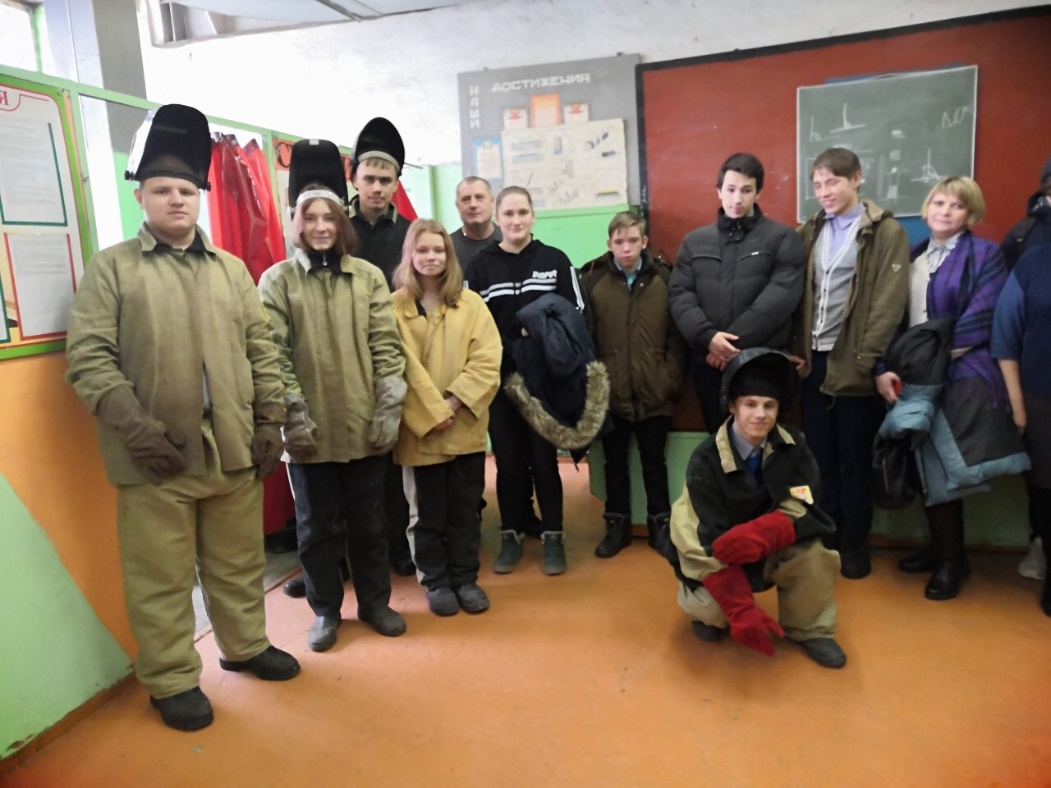 В будущее –  с уверенностью!
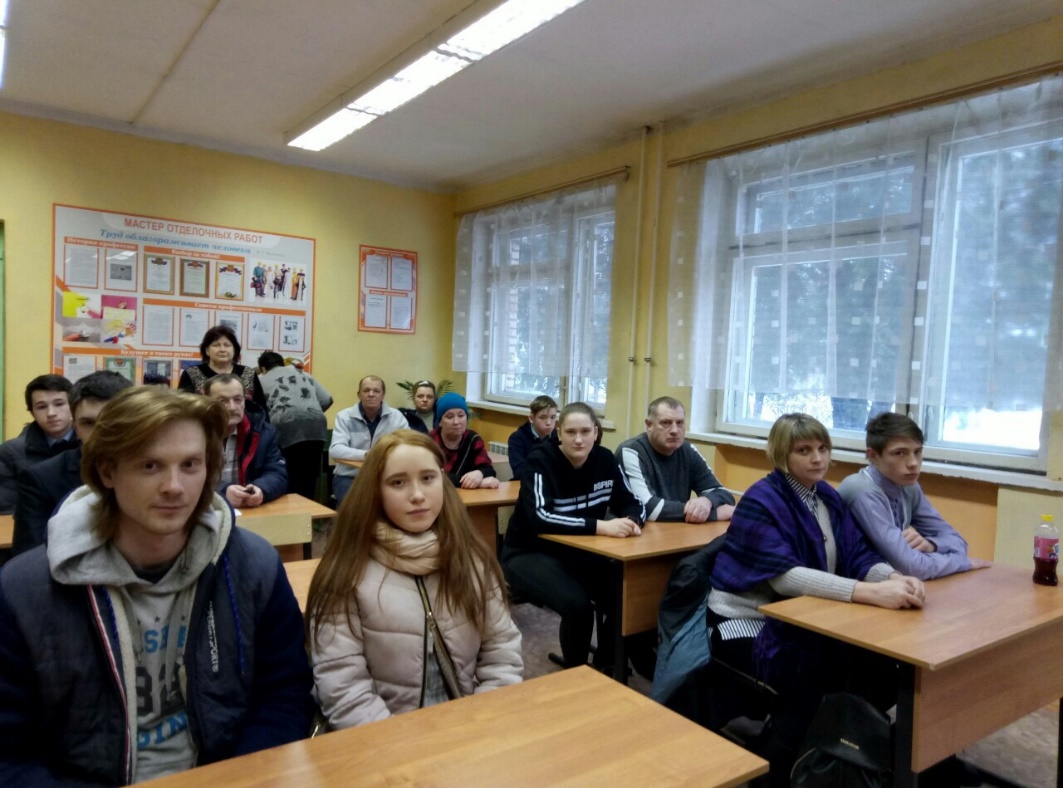 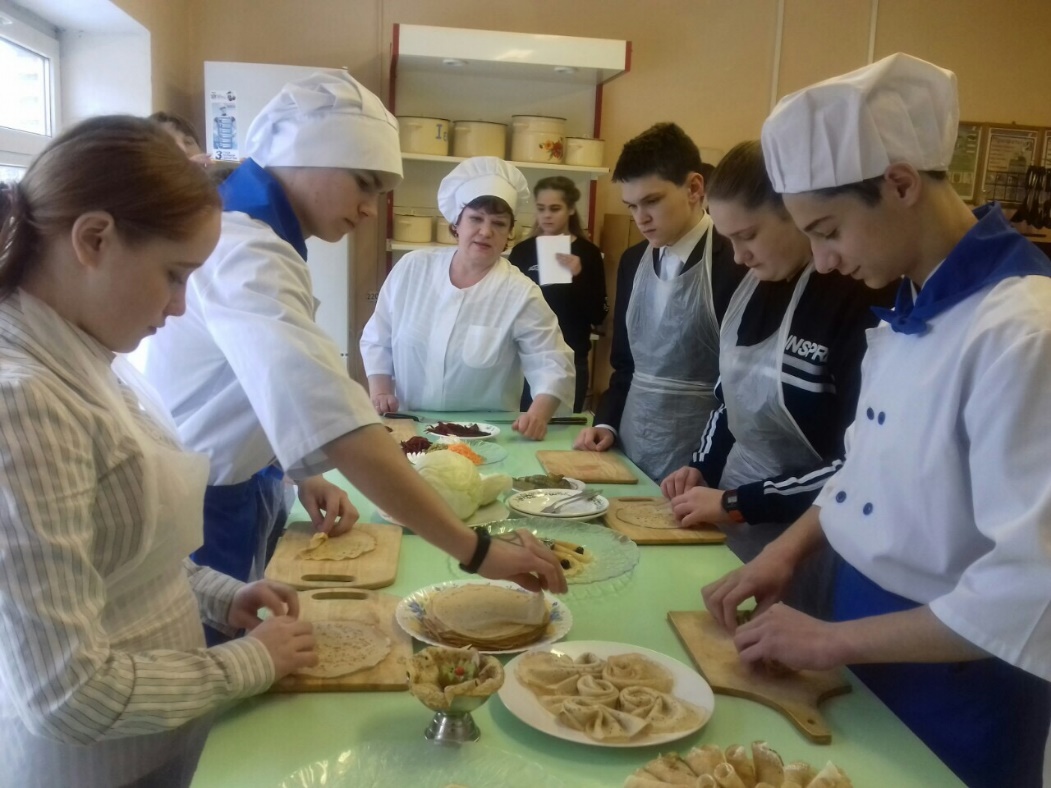